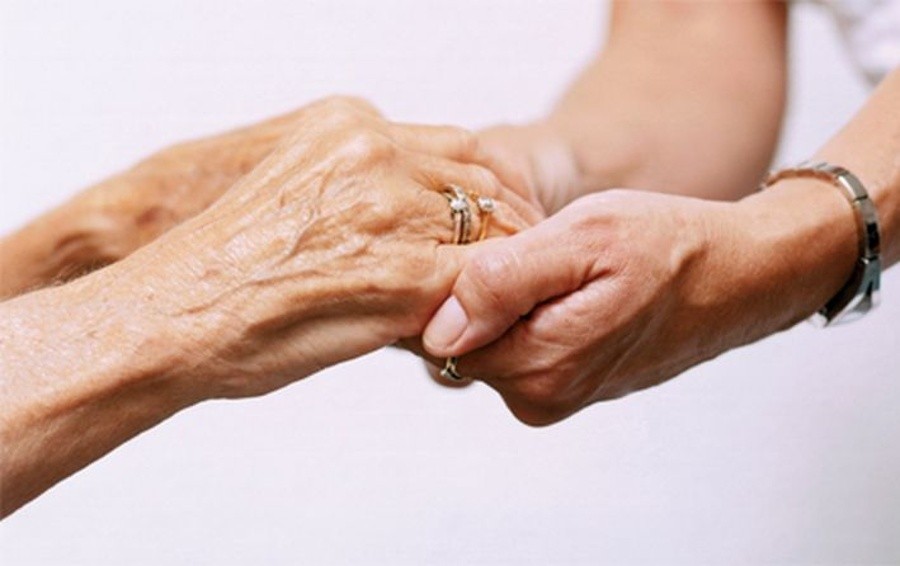 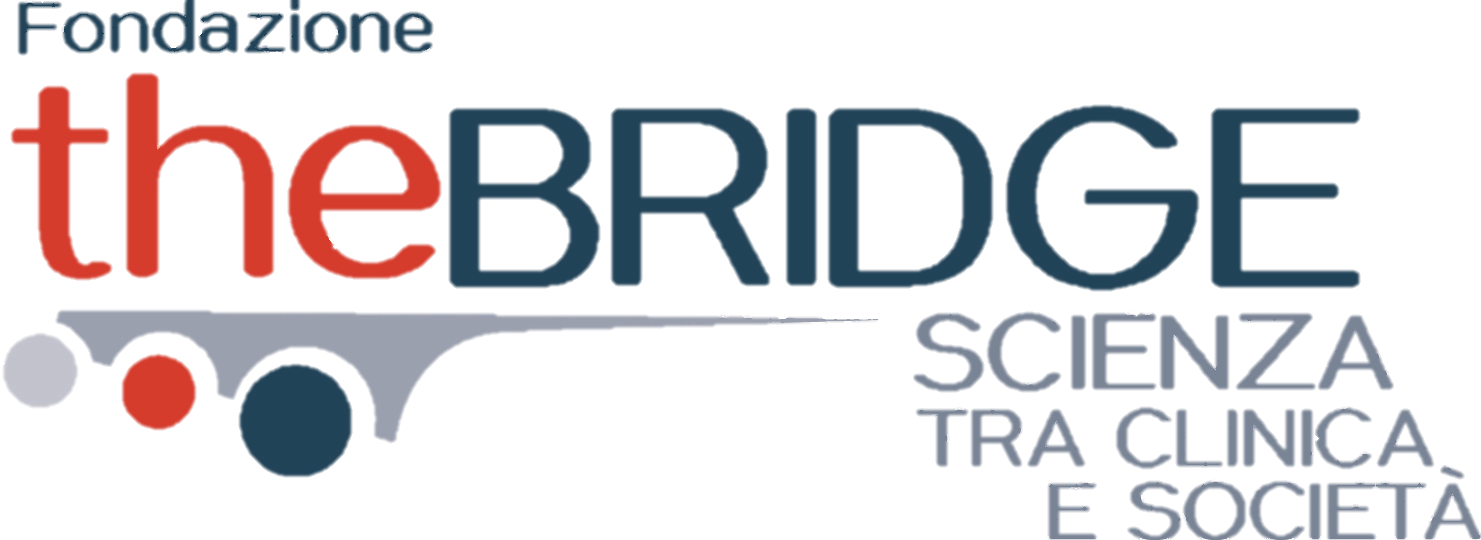 Emergenza coronavirus
Anziani e residenze sanitarie assistenziali
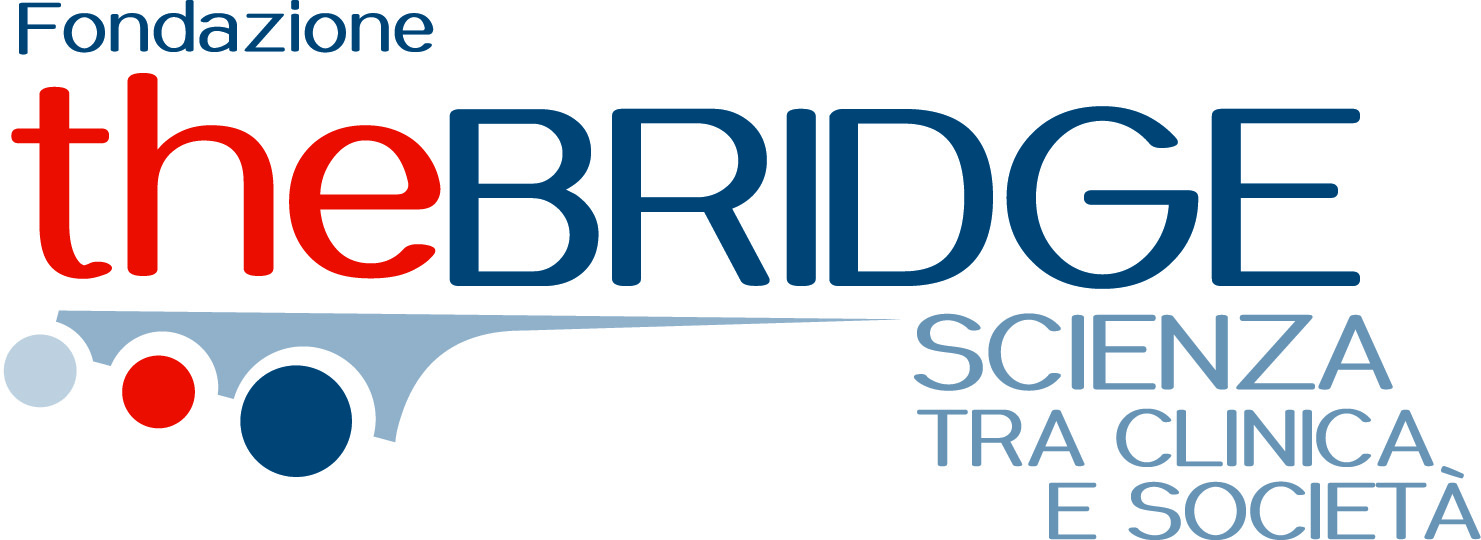 Somministrazioni del vaccino in Italia (aggiornato al)
LOMBARDIA
Dosi somministrate: 
Dosi consegnate: 
Distribuzione somministrazione
rispetto alle consegne:
ITALIA
Totale somministrazioni: 
Totale persone vaccinate (prima e seconda dose):
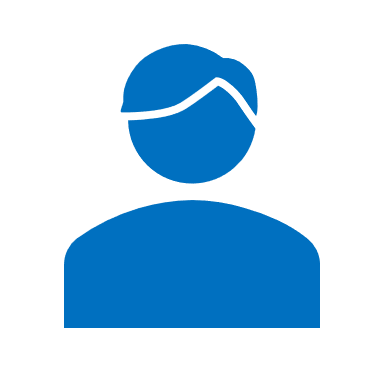 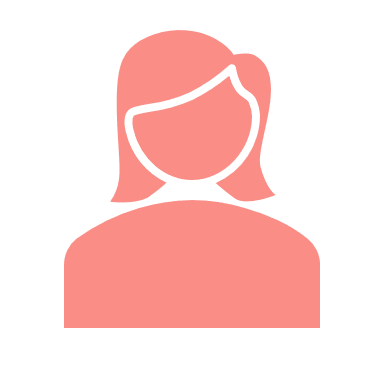 SOMMINISTRAZIONI PER CATEGORIA: 

Over 80: 
Soggetti Fragili e Caregiver: 
Operatori sanitari e socio sanitari:  
Personale non sanitario: 
Ospiti Strutture residenziali: 
Fascia 70-79: 
Fascia 60-69: 
Personale scolastico: 
Comparto Difesa e Sicurezza: 
Altro:
DISTRIBUZIONE PER FORNITORE
Totale: 
Pfizer/BioNTech: 
Moderna: 
AstraZeneca: 
Janssen:
Fonte: Ministero della Salute
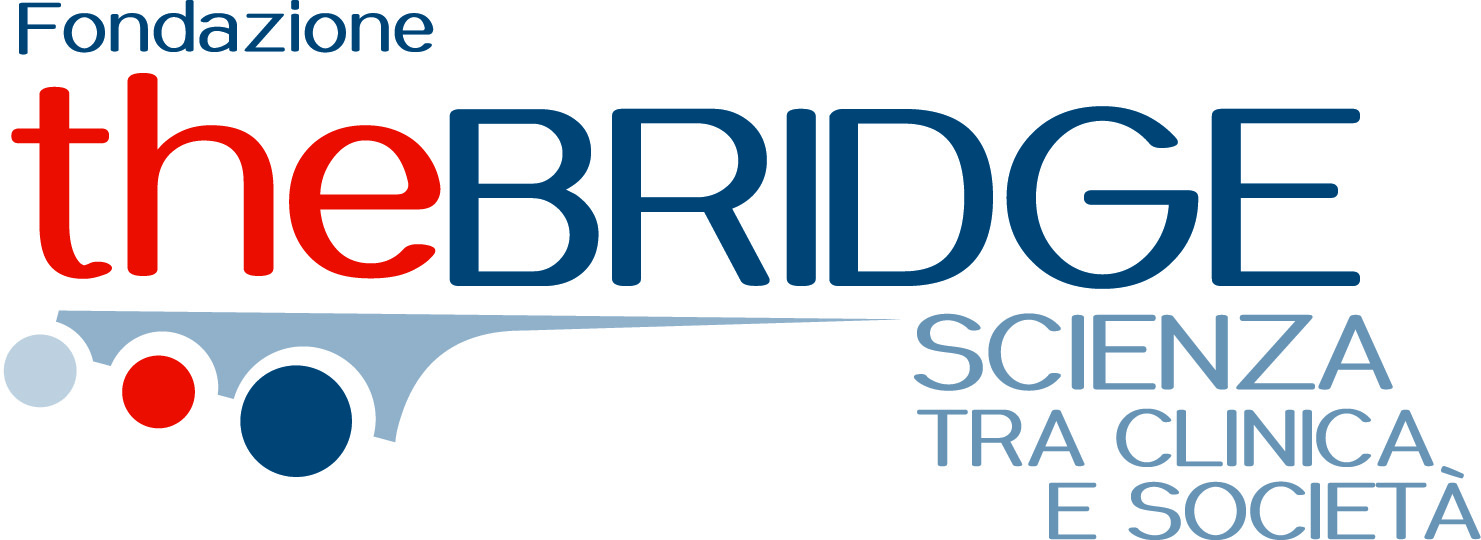 Residenze per anziani in Italia
Circa 6.500 le residenze per anziani (R.S.A, case di riposo, case famiglia, case albergo, residenze protette)
in Lombardia: circa 700 R.S.A.
 
Sapere quante sono davvero è un mistero: tante le strutture «fantasma»


Solo il 14% è gestito dai comuni (attraverso associazioni e consorzi loro afferenti, aziende sanitarie, Aziende Pubbliche di Servizi alla Persona)
Circa il 70% delle strutture è gestito da privati
Fonte: Osservatorio sulle residenze per gli anziani in Italia SPI-CGIL / Regione Lombardia